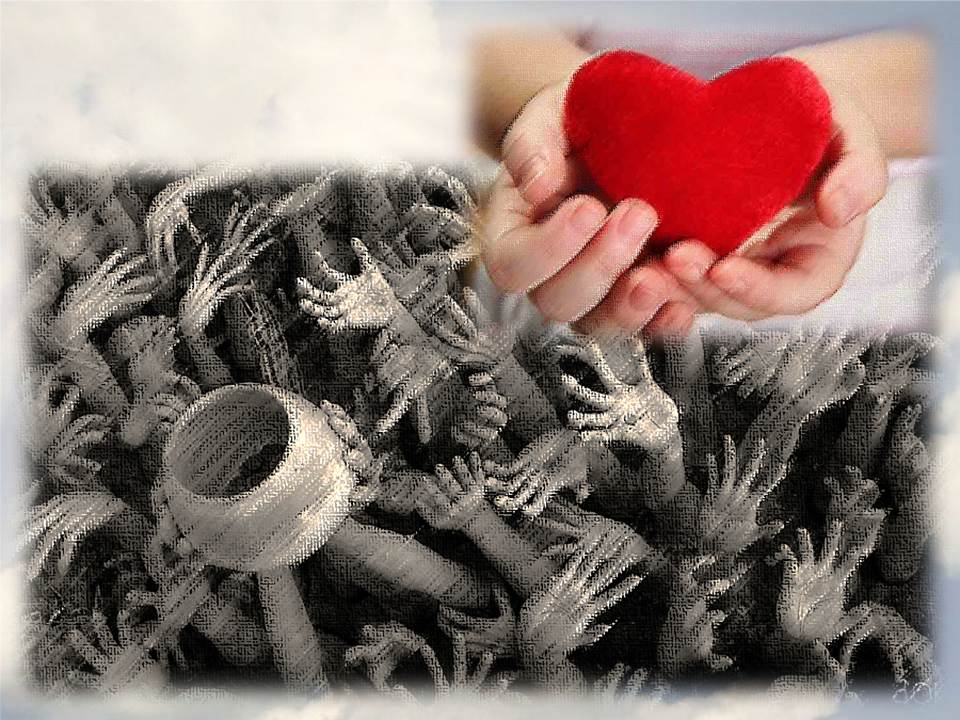 Милосердие
Урок № 25 по курсу ОРКСЭ (модуль «Основы светской этики», Дрофа
Составила учитель истории МКОУ «Гауфская СОШ» Кущенко Г.В.
Проверка домашнего задания
1. Какая речь считается правильной во всех религиях?
2. Как вы думаете, зависят ли наши поступки от мыслей и слов? Обоснуйте свой ответ.
3. Л. Н. Толстой сказал: «Думай хорошо, и мысли созреют в добрые поступки». Объясните, как вы понимаете смысл изречения Льва Николаевича Толстого. 
4. Прочтите наизусть  стихотворение В. А. Солоухина «Слово о словах».
5. Сдайте на проверку свое мини-сочинение.
Целеполагание
Задание:
Прослушайте рассказ «Случай на остановке» и ответьте на вопросы к нему
Случай на остановке
Я стоял на остановке. Мне надо было ехать домой в Кохтла-Ярве. Кроме меня, на остановке стояла молодая семья с ребенком, две женщины, компания молодых людей. А на скамейке, в углу под крышей, сидел бездомный в рукавицах и грязном, рваном пальто. На него никто не обращал внимания. Спустя минут пять на остановку подошли парень с девушкой, им было лет по 14-15. Встали неподалеку от бездомного и начали разговаривать о своем, периодически бросая взгляды в его сторону. Затем парень неожиданно ушел, бросив «скоро приду», девушка осталась стоять на остановке. Вскоре парень вернулся, в руках у него была пластмассовая тарелка с горячей картошкой и салатом. Он подошел к бездомному и протянул ему эту самую тарелку. Если бы вы только видели, как просияло лицо этого человека, он стал что-то объяснять парню, а затем зубами стянул рукавицы, и я увидел, что у него нет кистей рук.
Парень, как, наверно, и все, кто наблюдали за происходящим, испытал шок. Тут к парню и бездомному подошла женщина из молодой семьи, протянула парню несколько спичек и сказала: «На, держи, их можно использовать как вилку. Просто цепляй на них аккуратно — и все». Парень это с успехом проделал. Подошел автобус, спутница парня подошла к нему и начала торопить: «Пошли уже, оставь ему тарелку и пусть ест». А парень ответил: «Янка, следующий автобус буквально минут через 15 придет. А человек ведь не может сам кушать». Девушка: «Ну и что? Макс, какое тебе до него дело? Купил пожрать ему — и все! Ты его еще давай, сам покорми». «Вот и покормлю», — резко заявил парень. И молодые люди все же остались ждать следующего автобуса. Яна снова отошла в сторону, а Максим остался рядом с бездомным, достал из кармана спички и, накалывая на них еду, принялся кормить инвалида. Я стоял, смотрел, и у меня дрожь пробегала по телу! Совсем еще мальчик, а какое сердце!
Кто главные герои рассказа?






Что с ними произошло?
Оцените поступок паренька. Девушки.
Почему  паренек  так поступил? Как можно понять восклицание автора «Какое сердце!»?

Попробуйте определить тему нашего сегодняшнего урока.
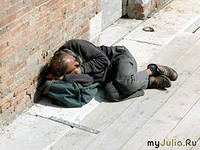 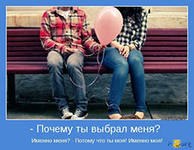 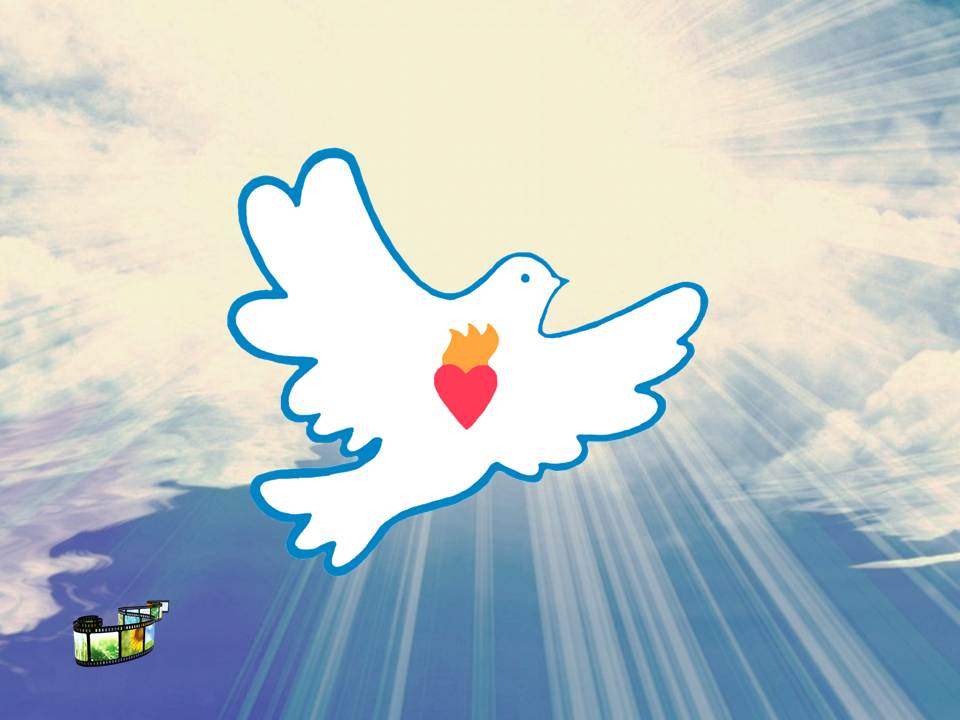 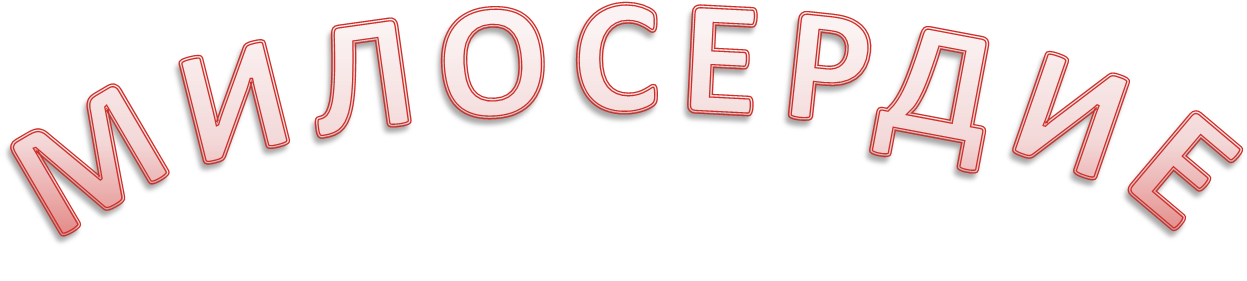 Благотворительность
[Speaker Notes: megalife.com.ua, http://www.pravostok.ru/upload/information_system_1/3/0/2/item_3022/information_items_3022.jpg]
Что такое милосердие?
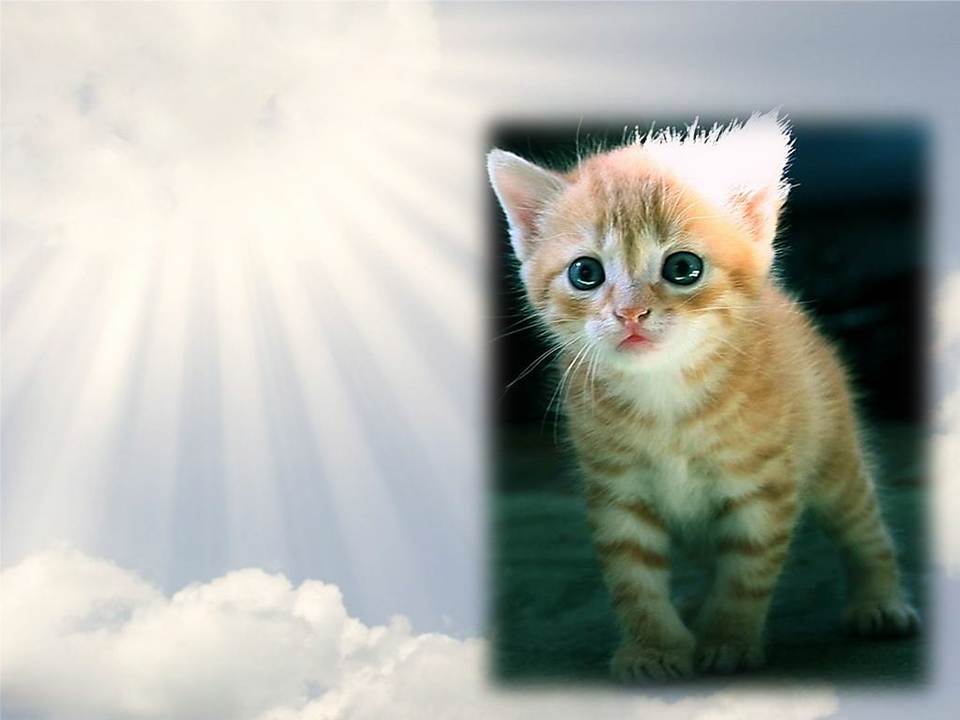 МИЛЫЙ
услада
радость
удовольствие
[Speaker Notes: Изображение с сайта http://kotejka.com/wp-content/uploads/2012/06/Cute_Kitten.jpg]
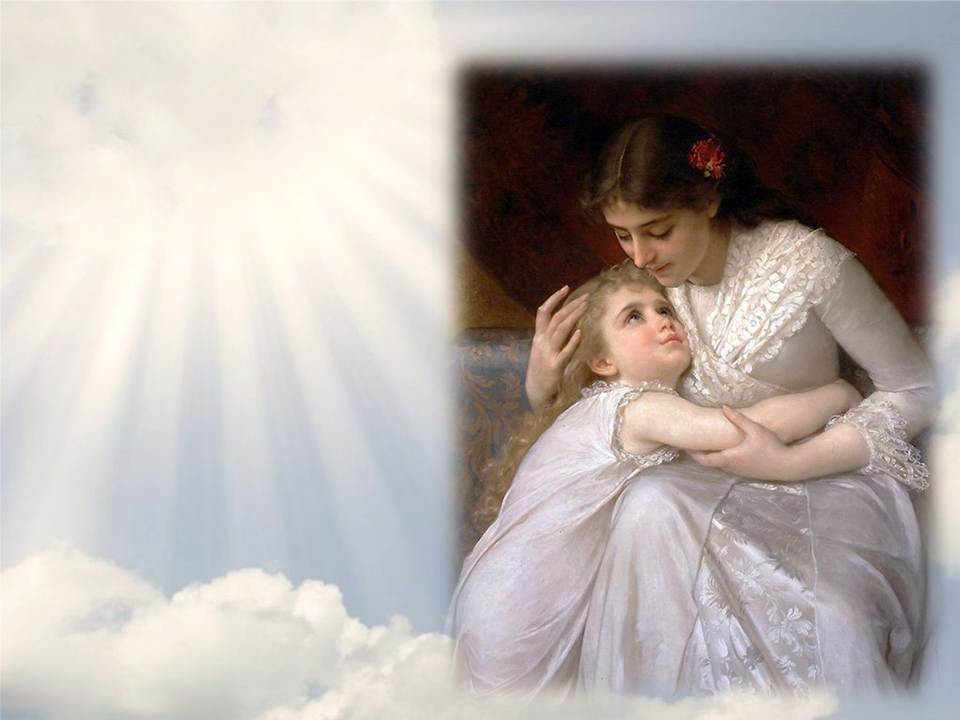 МИЛАЯ
МИЛУЕТ
ДОВЕРИЕ
ДАРИТ
[Speaker Notes: Французский художник Emile Munier.]
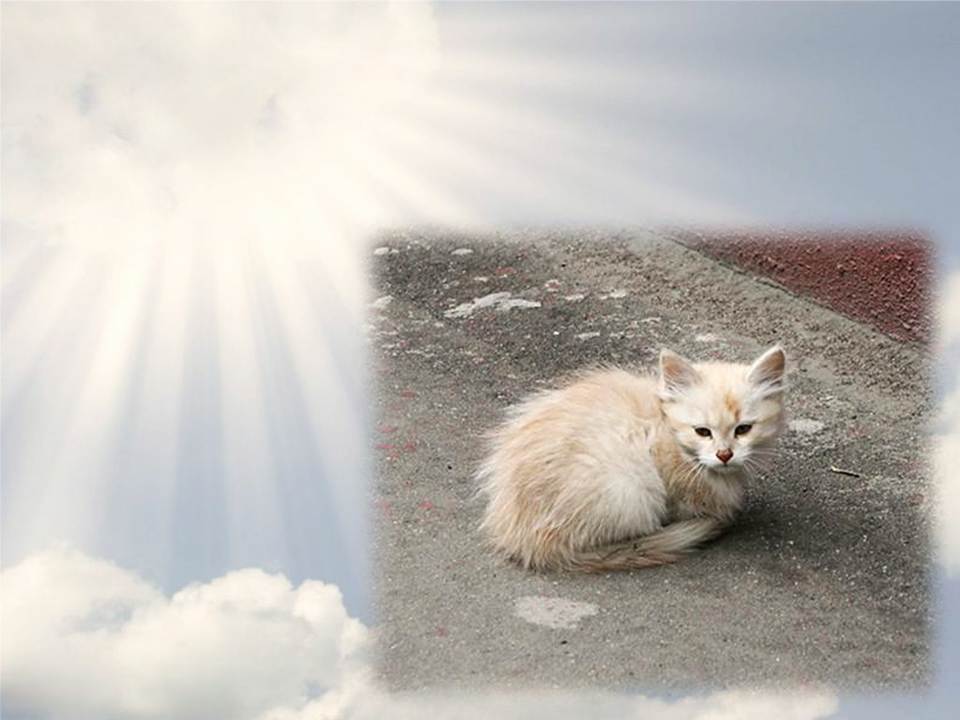 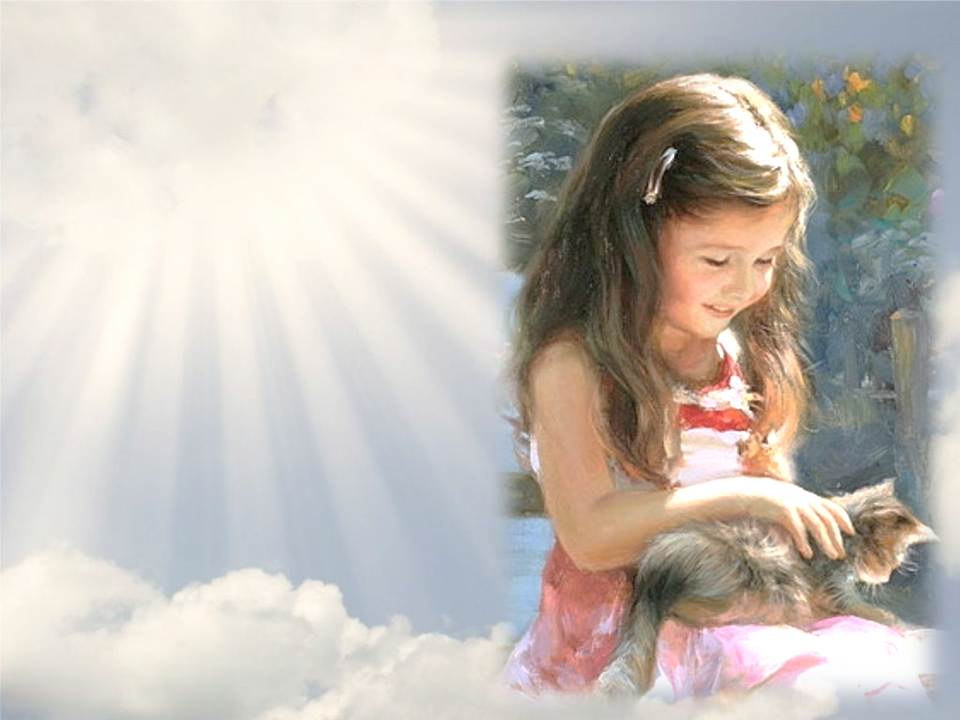 ЖАЛОСТЬ
МИЛОСТЬ
УЧАСТИЕ
СОСТРАДАНИЕ
РАДОСТЬ
[Speaker Notes: Изображения с сайтов: http://www.moth.ru/pictures/koti/3.jpg, http://img-fotki.yandex.ru/get/4402/gon-zinaida.11/0_4126b_24d8f882_XL]
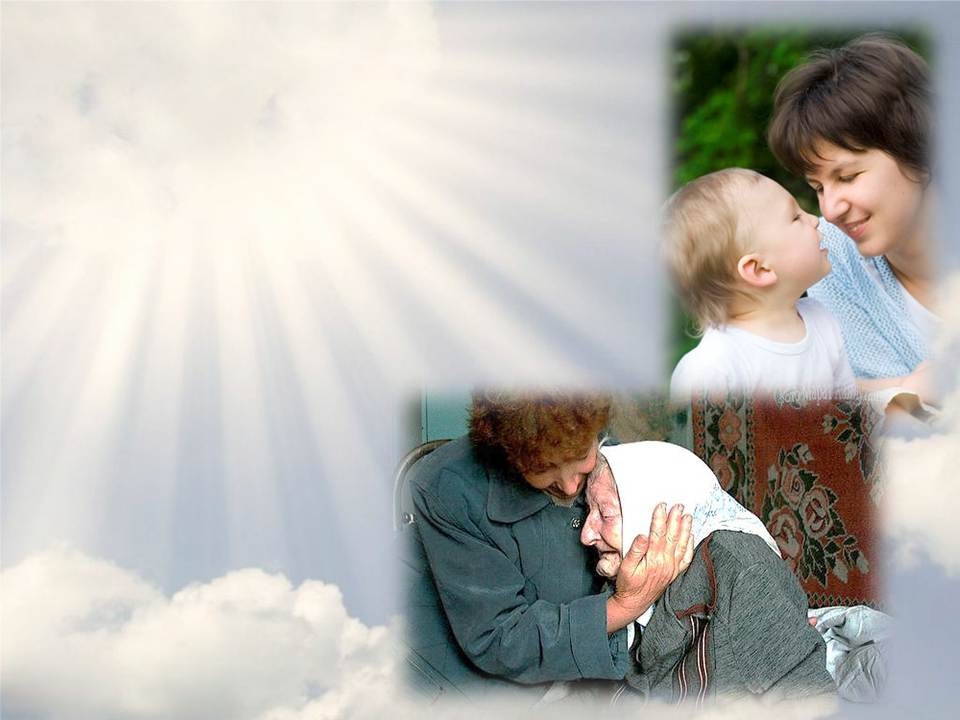 МИЛОСЕРДИЕ
Сердце милует любит жалеет
[Speaker Notes: http://www.livejournal.ru/static/files/photos/zoom/788_100.jpg]
Работаем со словарем (с.145)
Милосердие — проявление сочувствия и любви к ближнему, готовность делать добро всякому человеку независимо от того, кто он и какой он.
Приведите примеры милосердных поступков.
Христианство о милосердии
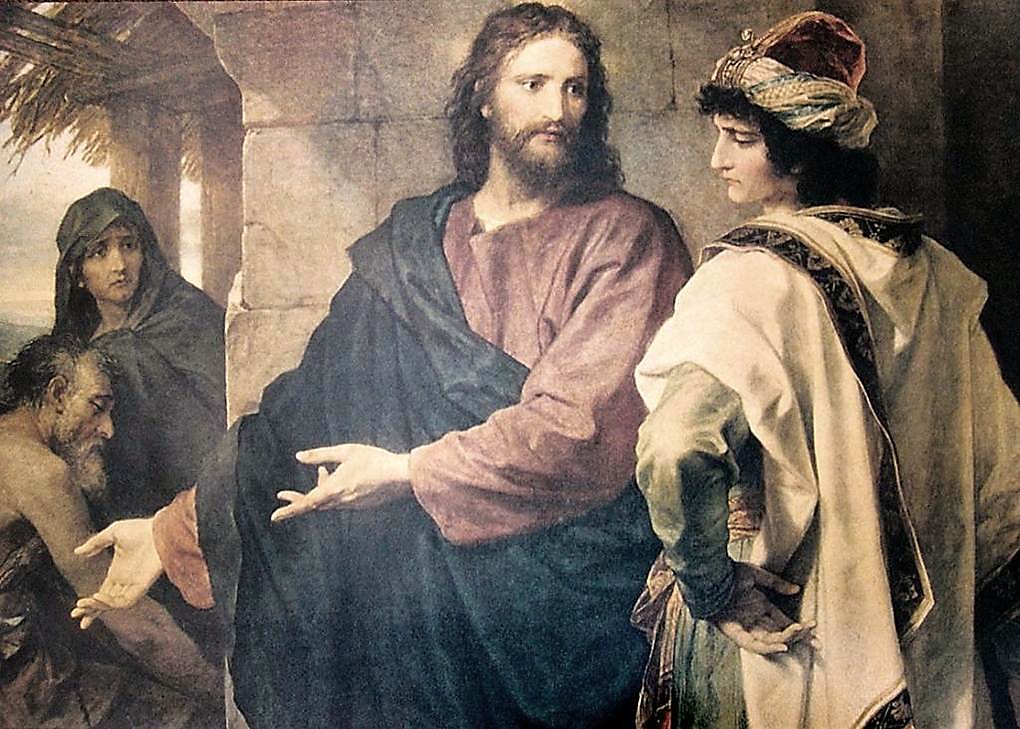 Люби ближнего как самого себя.
[Speaker Notes: Христос и богатый юноша]
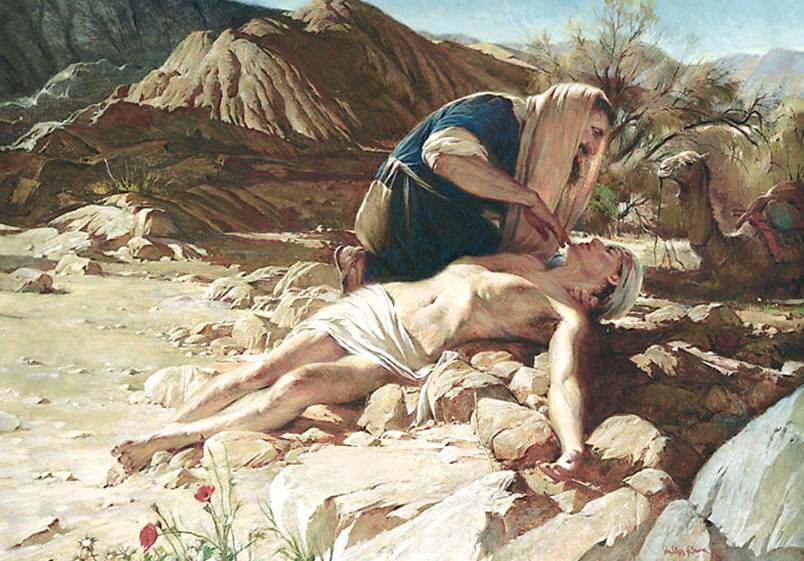 Ближний - это тот, кто нуждается в твоей помощи.
[Speaker Notes: Милосердный самаритянин.]
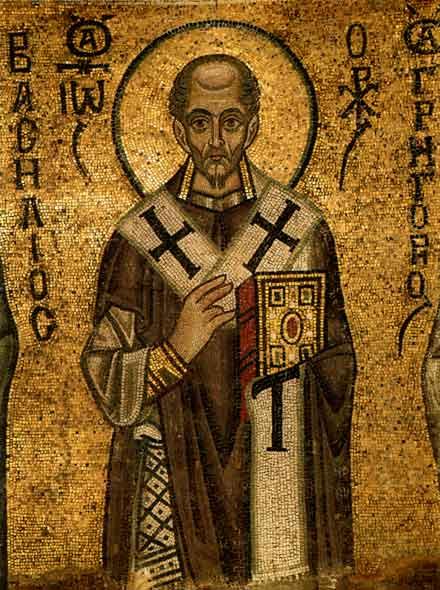 Человек всего более должен учиться милосердию. Кто не имеет милосердия, тот перестает быть человеком.
Иоанн Златоуст
Как научиться быть милосердным?
Представьте себя в самых обычных ситуациях, продолжите высказывание так, чтоб ваши слова и поступки можно было назвать милосердными:
1. Когда я пришел домой, мама жарила блины на кухне. Я спросил…
2. Маленькая сестренка пожаловалась, что ребятишки на улице с ней не играют. Я пошел к ним и…
3. В классе был мальчишка, которого почему-то не любили и я…
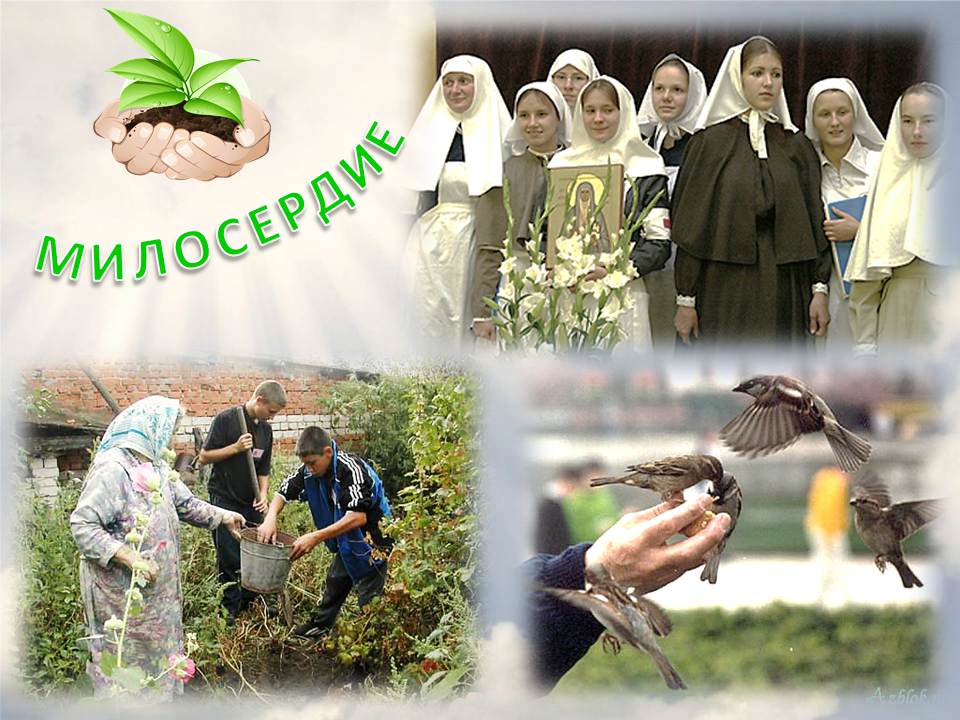 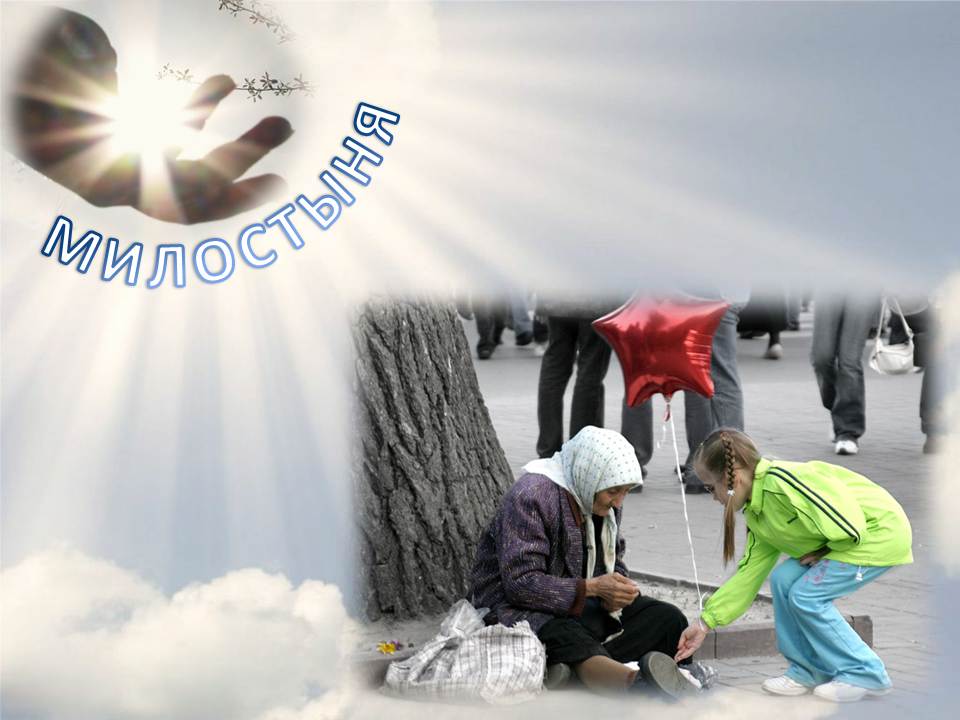 Всякому просящему
у тебя - дай.
БЛАГОТВОРЕНИЕ
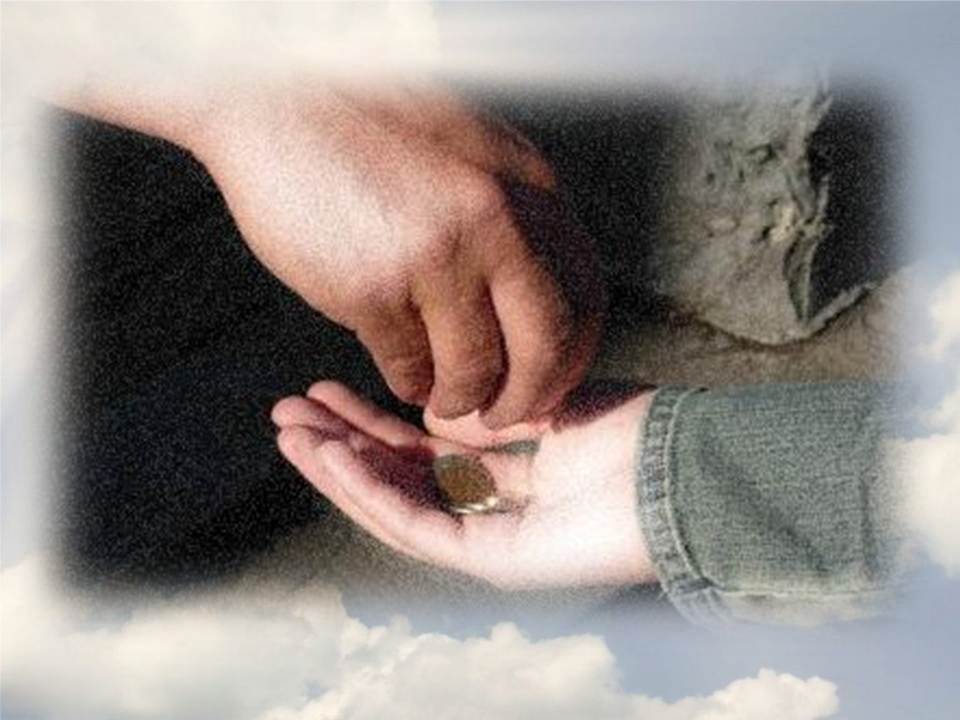 Благотворительность
Благотворительность — пожертвования на
нужды неимущих
[Speaker Notes: vecherka.su]
Неожиданная помощь
Иван Андреевич проводил врача и вернулся в комнату жены. Подошел к столу и решительным движением взял рецепт. «Вот увидишь, дорогая моя Лизонька, — обращаясь к жене, ласково произнес он, — ты поправишься. Я сейчас схожу за лекарством».
Иван Андреевич открыл дверцу шкафа, в котором они много лет хранили свои деньги, и опустил руку в старенькую шкатулку. На дне лежала стопочка мелких купюр. «Ну вот, и не хватает, — сосчитав деньги, мысленно произнес он. — Ничего, зайду к соседям. Одолжу. Не много ведь надо», — успокоил себя Иван Андреевич. Вышел на площадку и позвонил в дверь.
Но к кому бы из соседей не обращался Иван Андреевич, все ему отказывали: один копил деньги на дорогую покупку, другой торопился, третий советовал зайти попозже…
После этих слов ноги Ивана Андреевича потяжелели, а к горлу подступил комок. «Ну что же я стою, ведь в аптеке бывают скидки, пойду, может, и хватит», — подбодрил он себя.
«На это лекарство скидки не распространяются», — ответила кассир очередной аптеки, в которую вошел уставший Иван Андреевич. Сердце защемило и гулко застучало. Он вышел на улицу. Холодный ветер погнал по лицу густые слезы.
«Мужик, ты чего плачешь, а?» — сквозь шум ветра донеслось до него. Иван Андреевич повернул голову и внизу, рядом с собой, увидел безногого инвалида на тележке, который просил милостыню. Прохожие иногда бросали ему в пластиковый стаканчик медь и мелкие купюры. «Жена у меня тяжело больна, нужно лекарство, а денег не хватает», — сказал Иван Андреевич. — «Жена»,- протяжно произнес нищий, — была у меня жена. Умерла. Теперь я здесь». После этих слов он пошарил по карманам, вытянул горсть измятых купюр и протянул их Ивану Андреевичу. «На, бери. Мне помогут», — сказал он. Иван Андреевич наклонился, взял деньги и поцеловал нищего в щеку. «Да ладно, иди», — мягко произнес тот.
От кого получил помощь Иван Андреевич?




Почему здоровые и сильные люди ему не помогли, а нищий откликнулся ?
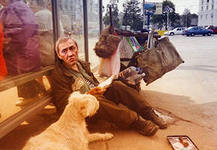 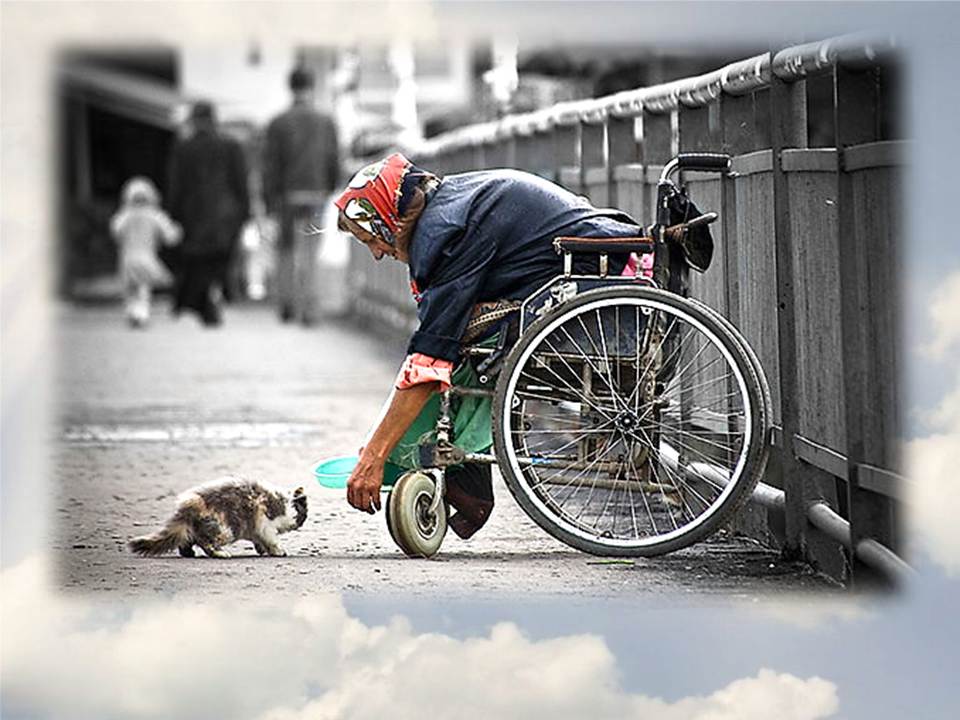 Дорога милостыня в скудости.
[Speaker Notes: http://misterdavid.typepad.com/.a/6a00d8341f4baf53ef016764119dda970b-800wi]
Ислам о благотворительности
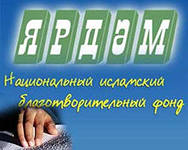 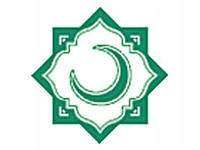 «Приближайтесь к Аллаху, помогая своим братьям» (Джафери Садик)
«Стремитесь же опередить друг друга в добрых делах!» (аль-Бакара, 148)
Иудаизм о помощи ближнему
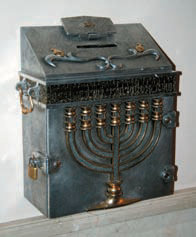 «Цдака по своей важности равна всем остальным заповедям, вместе взятым»
Цдака – шкатулка для сбора пожертвований
Светские благотворительные организации
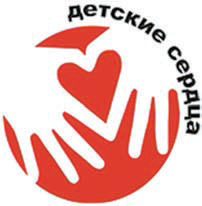 Светская этика и законы жизни в миру подразумевают помощь ближнему и заботу о нём: всем миром строятся дома, собираются деньги и вещи на помощь нуждающимся.
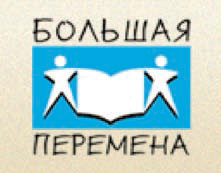 Закрепление
БЛАГОСТЬ
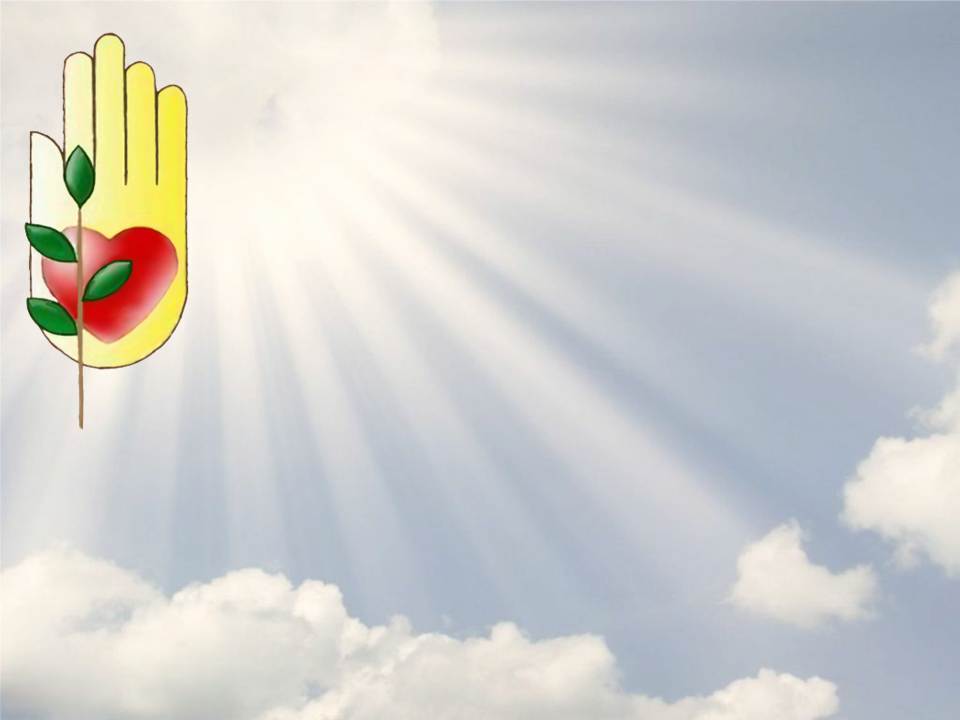 БЕСКОРЫСТИЕ
СОСТРАДАНИЕ
МЕСТЬ
РАДОСТЬ
ЗЛОРАДСТВО
ДОВЕРИЕ
УЧАСТИЕ
ОБИДА
МИЛОСЕРДИЕ
ЖАЛОСТЬ
РАВНОДУШИЕ
ПРОЩЕНИЕ
ЛЮБОВЬ
ДОБРОТА
ПОМОЩЬ
ЖАДНОСТЬ
СЧАСТЬЕ
Домашнее задание
1. Прочти текст Ур.№25
2. Перескажи текст рассказа «Нищий», ответь на вопросы после рассказа.
3. Подбери  сообщения о деятельности благотворителей из СМИ (газет, журналов, Интернета)